Свойства отрезков касательных, секущих, хорд.
Карнаухова Л. Н. 
МАОУ Гимназия №1 г. Тюмени
1. Задачи 1 уровня сложности:
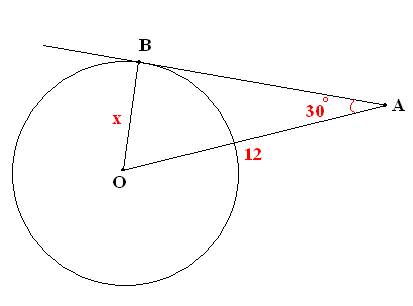 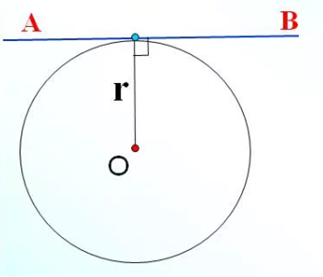 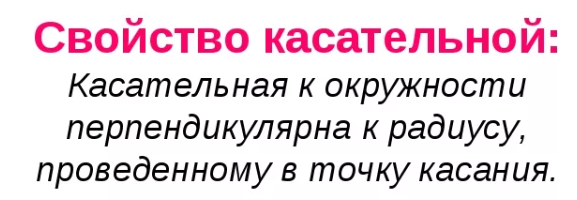 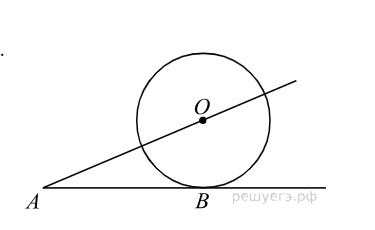 К окружности с центром в точке О проведены касательная AB и секущая AO. Найдите радиус окружности, если AB = 12 см, AO = 13 см.
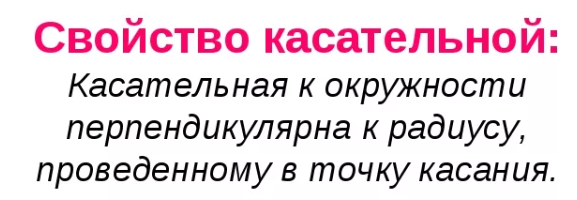 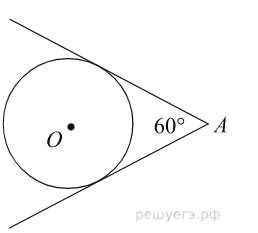 Из точки А проведены две касательные к окружности с центром в точке О. Найдите радиус окружности, если угол между касательными равен 60°, а расстояние от точки А до точки О равно 8.
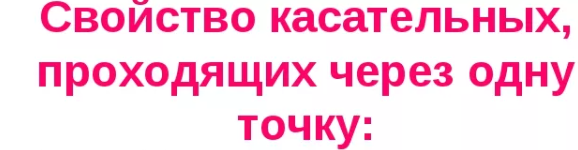 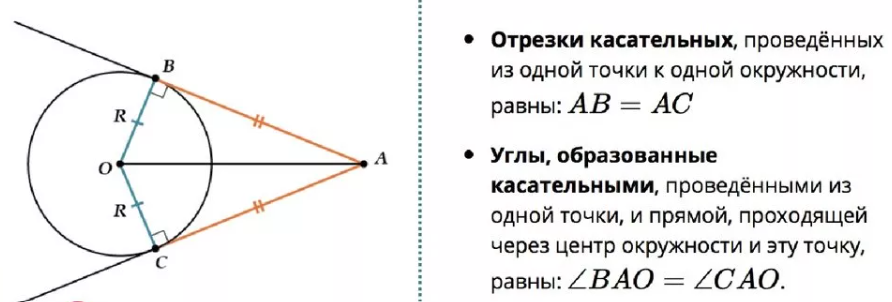 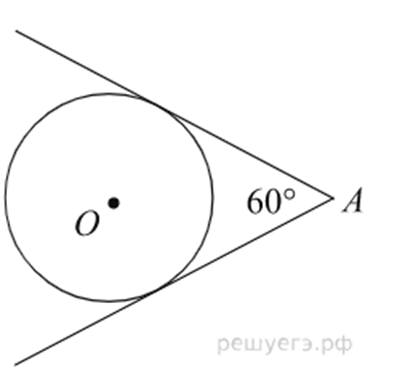 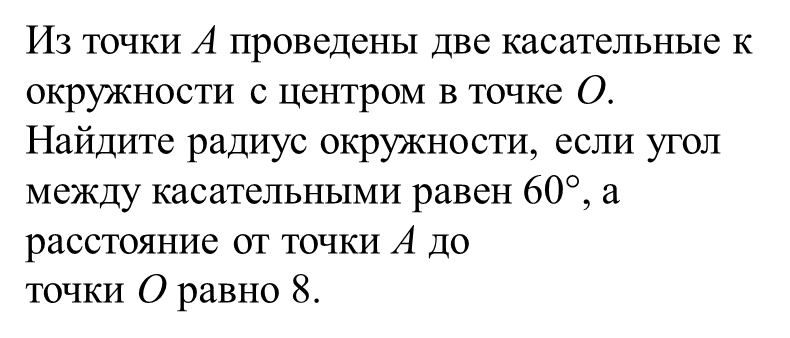 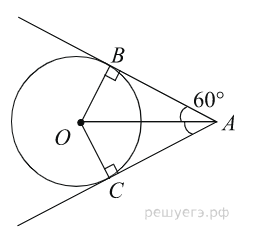 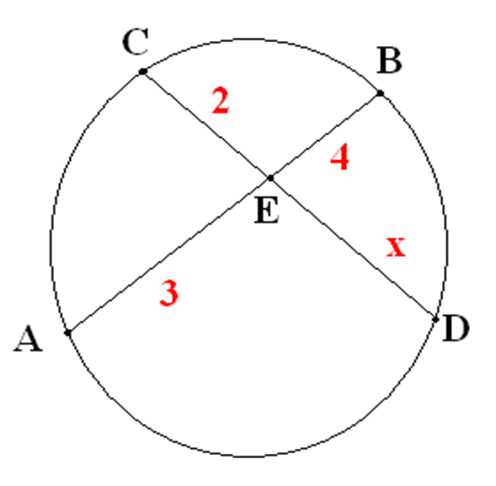 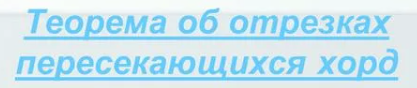 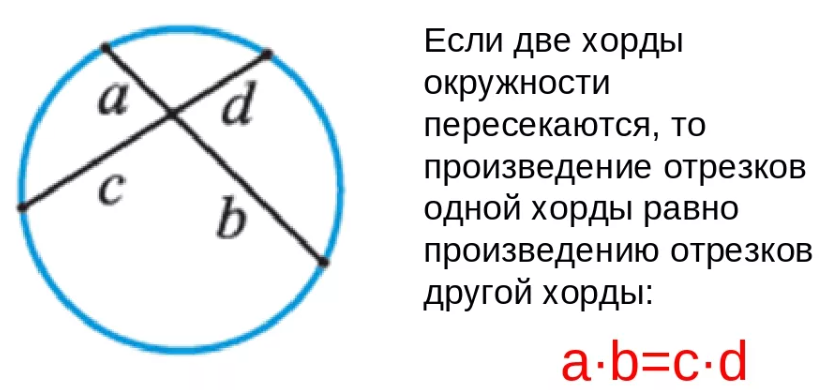 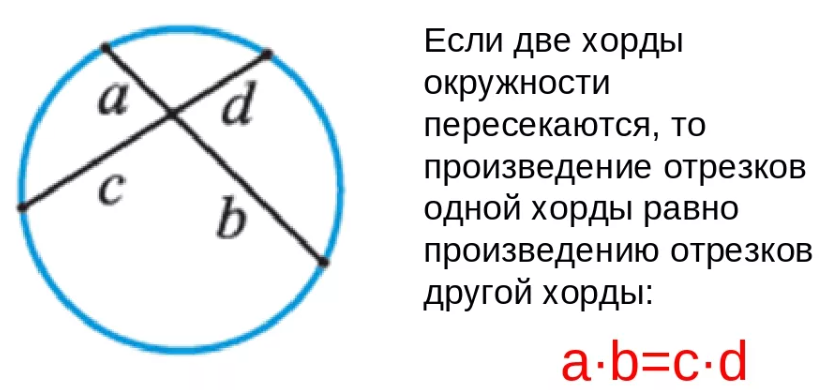 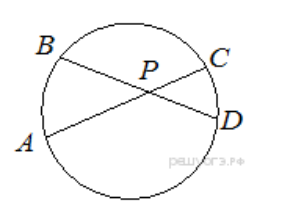 Хорды AC и BD окружности пересекаются в точке P, BP = 15, CP = 6, DP = 10. Найдите AP.
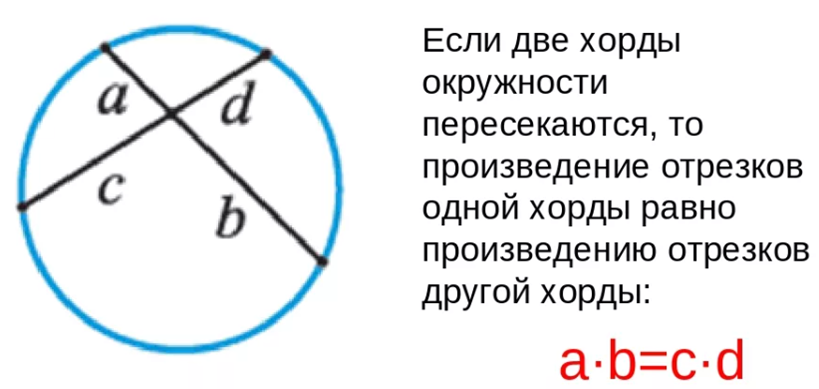 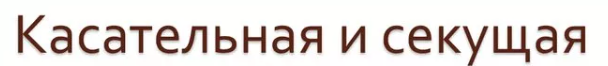 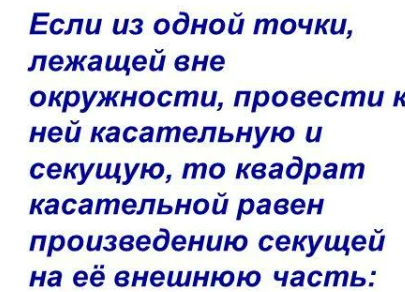 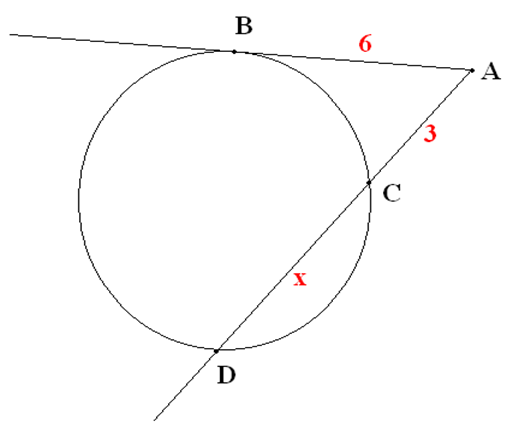 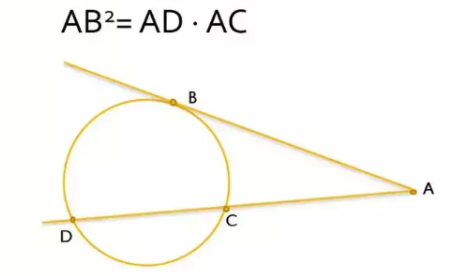 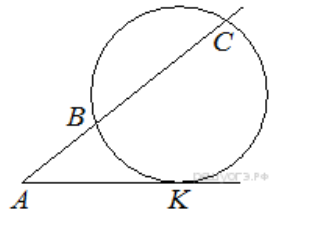 Через точку A, лежащую вне окружности, проведены две прямые. Одна прямая касается окружности в точке K. Другая прямая пересекает окружность в точках B и C, причём AB = 2, AC = 8. Найдите AK.
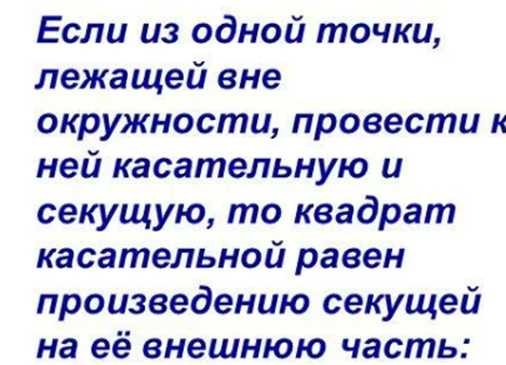 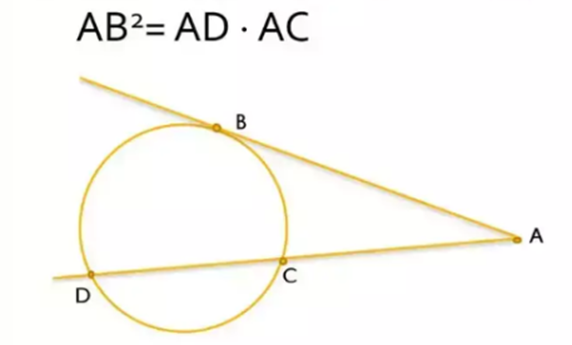 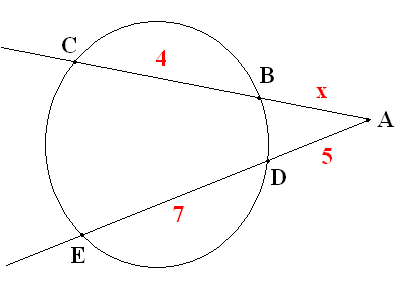 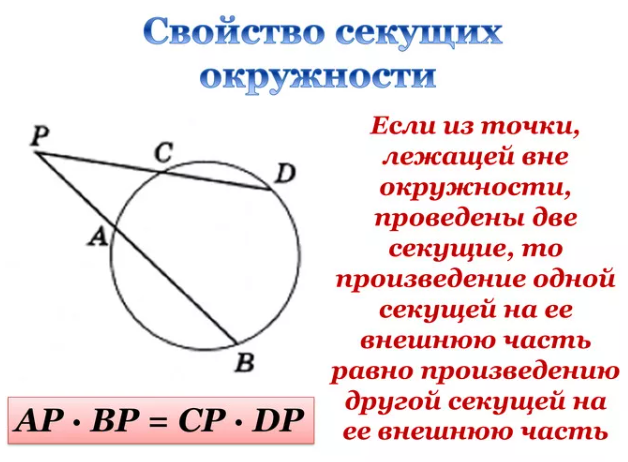 2.    Задания на установление истинности или ложности суждений.
Установите истинность или ложность суждений
Задание 1.
Секущая к окружности перпендикулярна к радиусу.
Прямая, имеющая с окружностью только одну общую точку, называется касательной к окружности, а их общая точка называется точкой касания прямой и окружности.
Отрезки касательных к окружности, проведенных из одной точки, равны и составляют прямые углы с прямой, проходящей через эту точку и центр окружности.
Отрезок, соединяющий две точки окружности, называется ее хордой. Хорда, проходящая через центр окружности, называется диаметром.
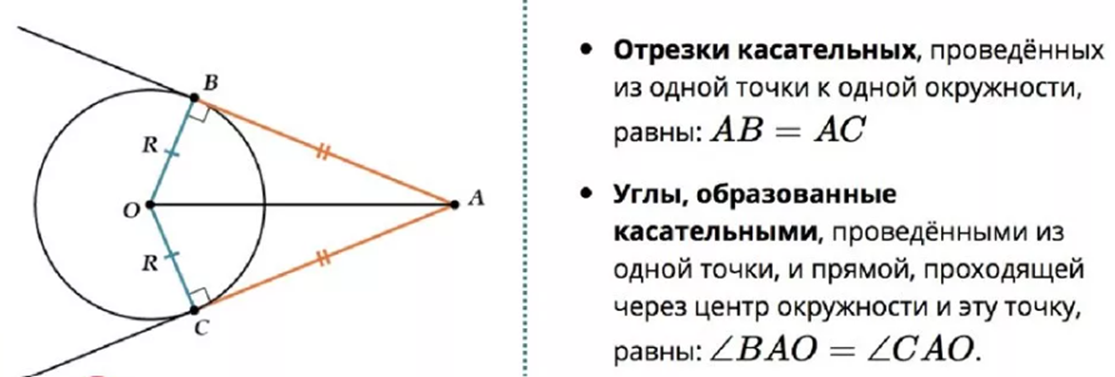 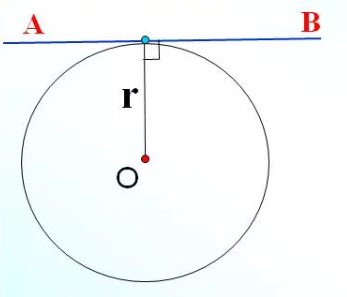 Установите истинность или ложность суждений
Задание 2. 
Если через точку, лежащую внутри окружности, проведены две хорды, то суммы отрезков, на которые хорды делятся в точке пересечения, равны.
Если из точки, лежащей вне окружности, проведены касательная и секущая, то квадрат длины касательной равен произведению отрезков секущей.
Если из точки, лежащей вне окружности, проведены две секущие, то произведение одной секущей на её внешнюю часть равно произведению  другой секущей на ее внешнюю часть.
Вписанный угол, опирающийся на диаметр, равен 180°.
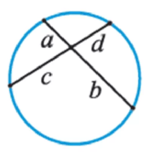 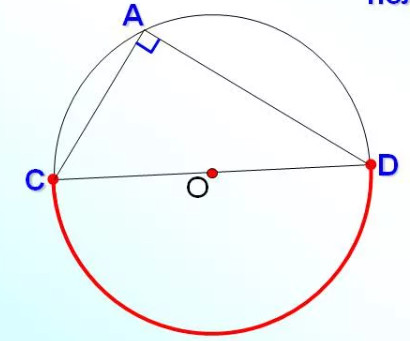 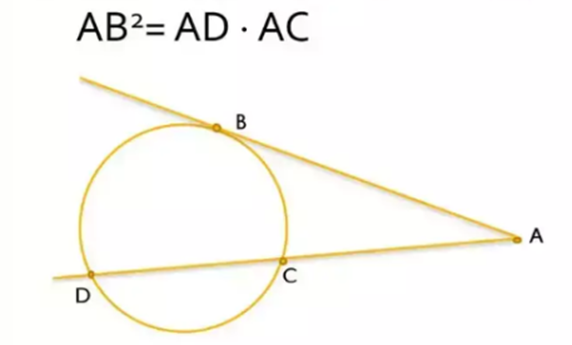 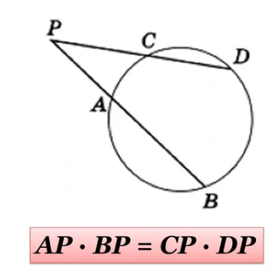 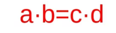 Решение задач 2 уровня сложности:
1 задача.
E − точка пересечения хорд AB и CD. 
   ED в 2 раза больше AE, CE на 1 меньше DE,   BE=10. 
   Найти CD.
В
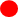 10
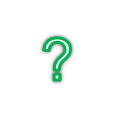 С
?
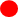 Е
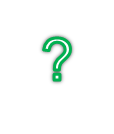 D
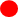 А
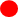 1 задача. Решение.
E − точка пересечения хорд AB и CD. 
   ED=2AE, CE=DE-1,  BE=10. 
   Найти CD.
В
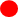 10
2х-1
С
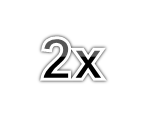 Е
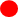 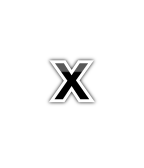 D
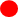 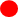 А
Задача 2.
Из одной точки проведены к окружности касательная и секущая. Найти секущую, если известно, что внутренний её отрезок относится к внешнему, как 3:1, а длина касательной равна 12.
А
В
12
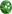 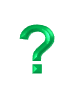 с
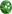 ?
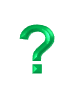 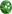 Д
Задача 2. Решение.
Из одной точки проведены к окружности касательная и секущая. Найти секущую, если известно, что внутренний её отрезок относится к внешнему, как 3:1, а длина касательной равна 12.
А
В
12
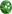 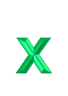 с
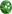 4х
3х
Д
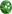 Задача 3.
Через точку А, которая находится вне окружности на расстоянии 7 от её центра, проведена прямая, пересекающая окружность в точках В и С. Найдите длину радиуса окружности, если АВ=3, ВС=5.
А
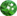 Е
3
о
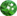 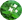 в
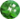 Д
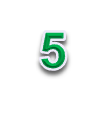 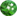 с
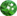 Задача 3.Решение.
Через точку А, которая находится вне окружности на расстоянии 7 от её центра, проведена прямая, пересекающая окружность в точках В и С. Найдите длину радиуса окружности, если АВ=3, ВС=5.
7+х
А
7-х
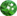 Е
3
о
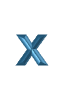 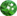 7
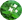 в
х
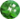 Д
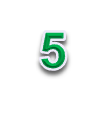 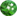 8
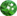 с
Решение задач части С
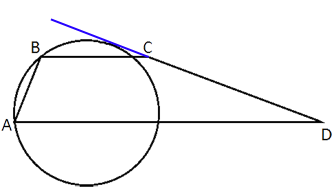 Решение:
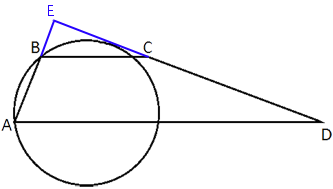 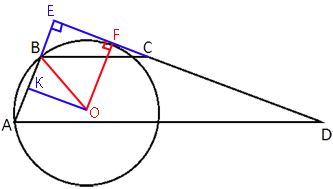 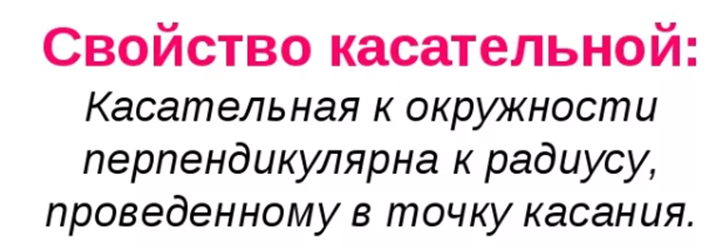 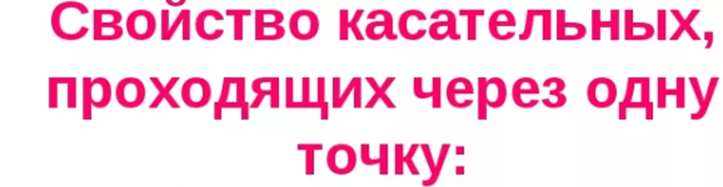 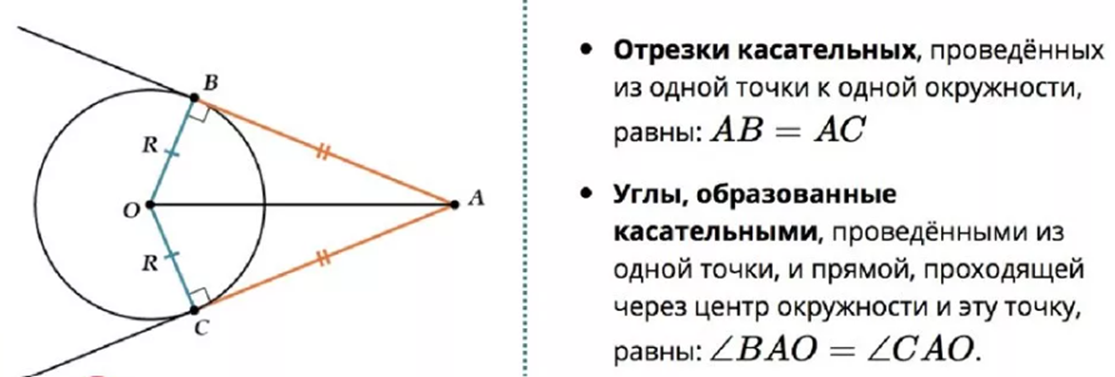 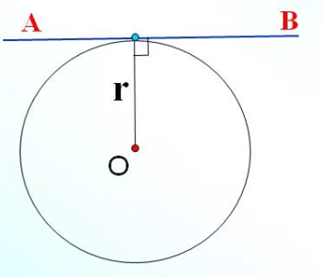 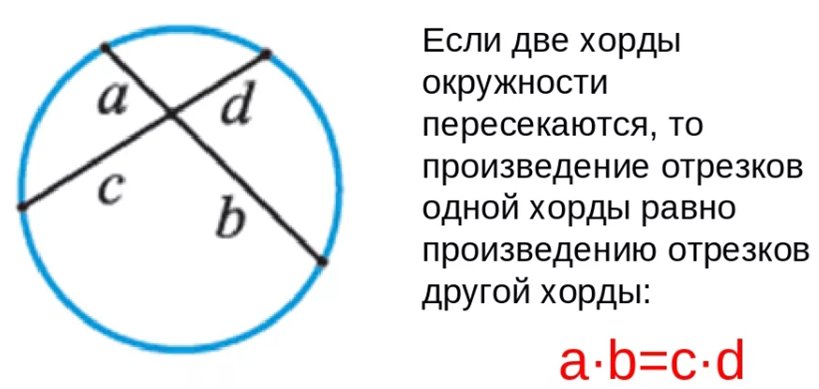 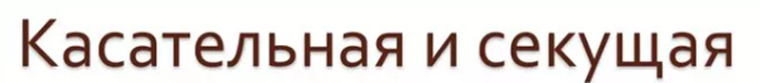 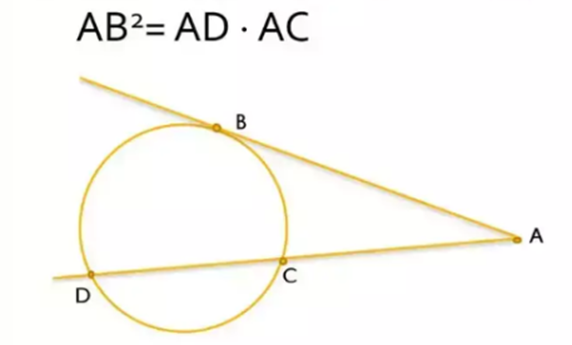 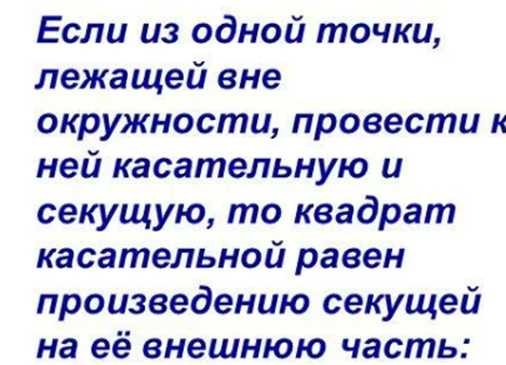 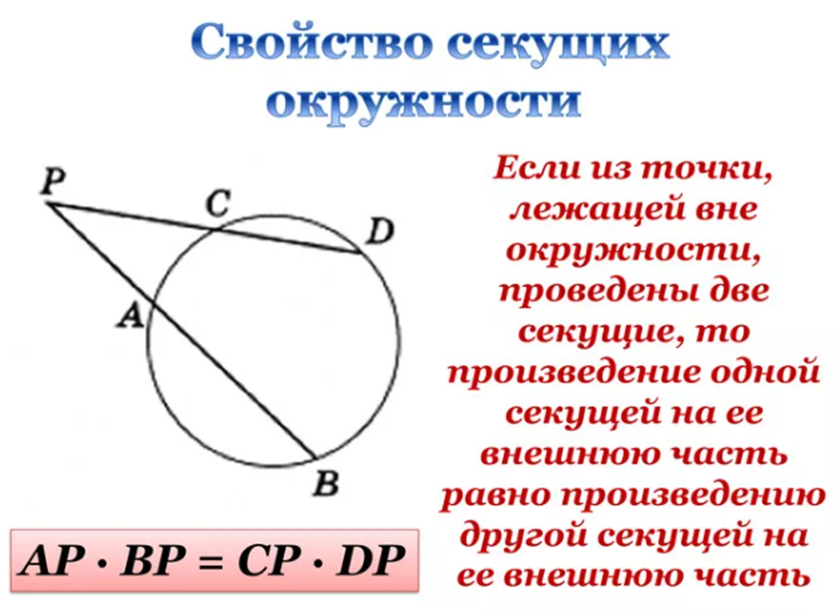 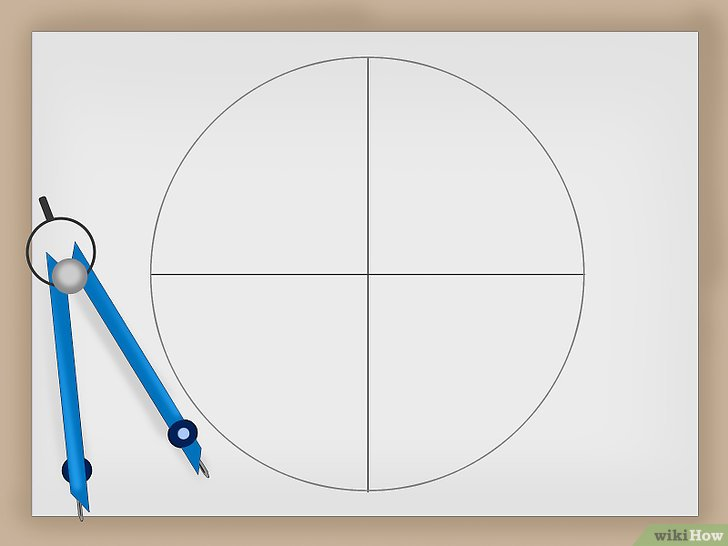 Спасибо за внимание!